Vet Science CDE
Parasite Identification
Blowfly (Family Calliphoridae)
Blowfly Maggot(Family Calliphoridae)
Cat Warble(Genus Cuterebra)
Coccidia(Genus Isospora or Eimeria)
Demodectic Mite(Genus Demodex)
Ear Mite(Family Ascaridae; Genus Otodectes)
Fleas (Genus Ctenocephalides)
Flea Larva (Genus Gtenocephalides)
Flea Tapeworm (Genus Dipylidium)
Flea Tapeworm Egg(Genus Dipylidium)
Flea Tapeworm Segment(Genus Dipylidium)
Giardia (Genus Giardia)
Hard Tick (Family Ixodidae; Genus Amblyomma or Dermacentor)
Heartworm(Genus Dirofilaria)
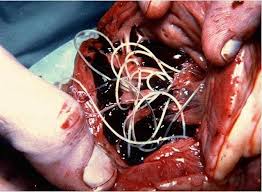 Heartworm Adult(Genus Dirofilaria)
Heartworm Microfilaria(Genus Dirofilaria)
Hookworm Adult(Family Ancylostomatidae; Genus Ancylostoma, Uncinaria, Bunostomum or Globocephalus)
Hookworm Egg (Family Ancylostomatidae; Genus Ancylostoma, Uncinaria, Bunostomum or Globocephalus)
Horse BotsGenus Gasterophilus, Genus Strongyles)
Horse Strongyles (Family Strongylidae)
Lice-Biting(Order Mallophaga; Genus Bovicola or Trichodectes)
Lice-Sucking(Order Anoplura; Genus Linognathus or Hematopinus)
Liver Fluke (Class Tremadtoda; Genus Linognathus or Hematopinus)
Lungworm
Mosquito-adult
Mosquito Larva
Pinworm
Roundworm Adult
Roundworm Eggs
Sarcoptic Mite
Taenia Tapeworm
Taenia Tapeworm Egg
Taenia Tapeworm Segment
Soft Tick
Whipworm
Whipworm Egg